Radiation
GOALS
I can explain how heat energy moves by 
radiation
I can explain which colours absorb and
which colours reflect heat

I can record information on a table
I can read a digital thermometer

I can make predictions
I can ask questions
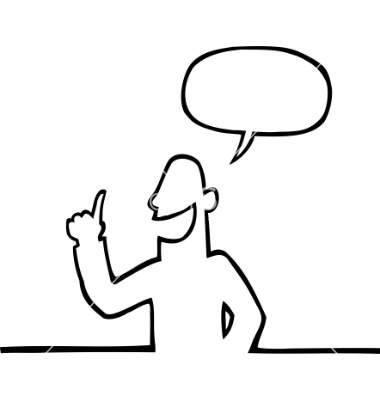 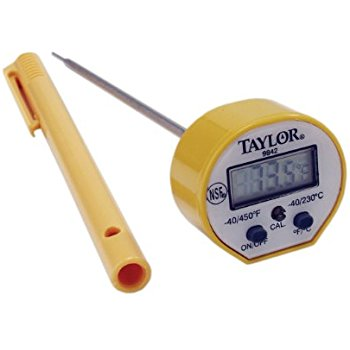 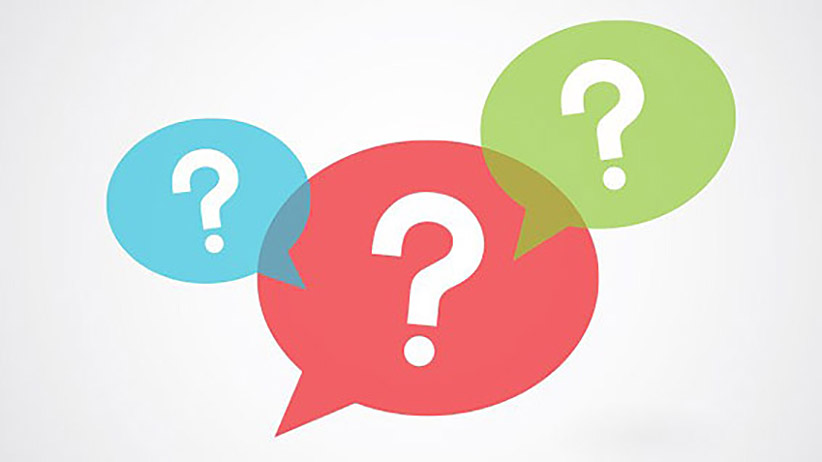 Predict, Observe, Explain
One ice cube is in a black dish, one is in a white dish.

Which one will melt faster?
Write your name on a sticky note and vote:
B, W or =
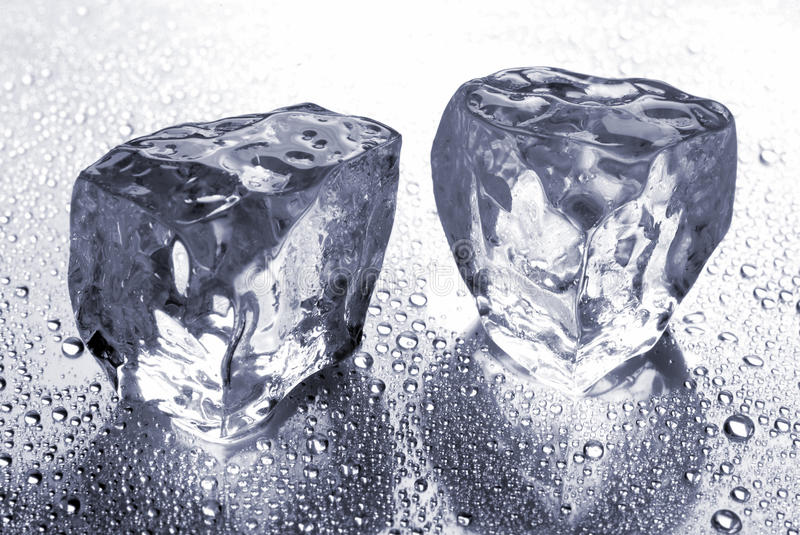 Which jacket?
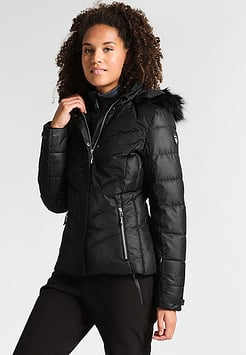 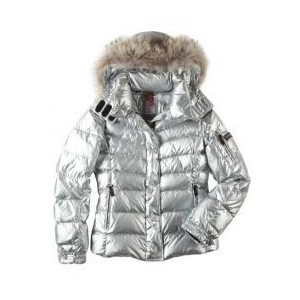 Thinking question:  Which snowboard/ski jacket will keep you warmer?
Where does the world’s heat come from?
Where does the world’s heat come from?
How does heat from the sun get to earth?
The sun’s energy comes to us through radiation
Radiation travels in waves
It doesn’t require any matter (no solid, liquid or gas)
This is a radiometer
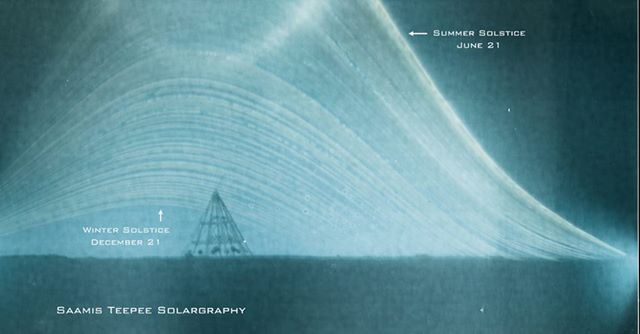 Thermographs measure heat
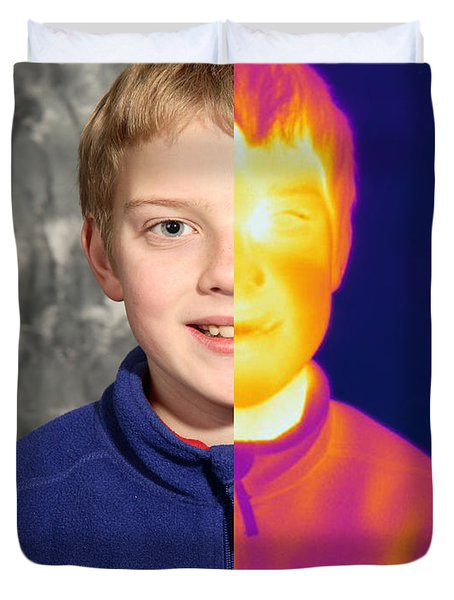 Let’s check out that ice…
A container challenge
I’m going to give you a container, a thermometer, a piece of aluminum foil, and a sheet of black paper.
Work in groups of 3 to to wrap your container to keep the most radiation IN.
When you are ready, I will put hot water in your container, and you can measure the temperature for 10 minutes and record it.
Which jacket?
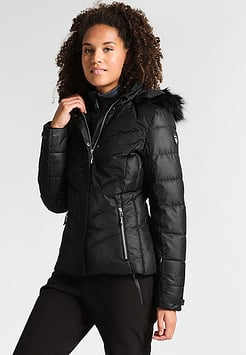 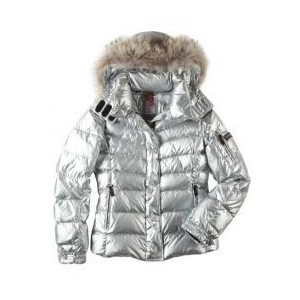 Thinking question:  Which snowboard/ski jacket will keep you warmer?